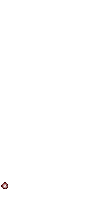 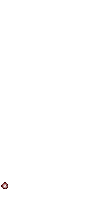 Toán 2
Tuần 7
Bài 13
 Bài toán về nhiều hơn một số đơn vị
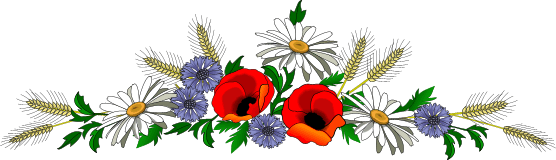 Giáo viên: Đặng Văn Xuân.
Thứ Năm ngày 24 tháng 10 năm 2024
Toán
Khởi 
Động
Thứ Năm ngày 24 tháng 10 năm 2024
Toán
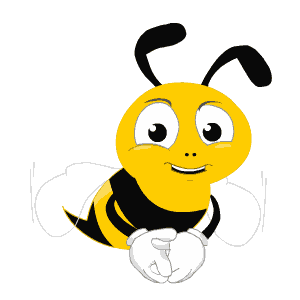 non
học
Ong
việc
Thứ Năm ngày 24 tháng 10 năm 2024
Toán
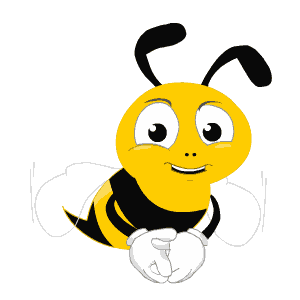 13 - 7 = ?
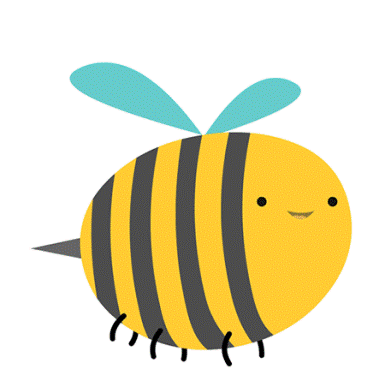 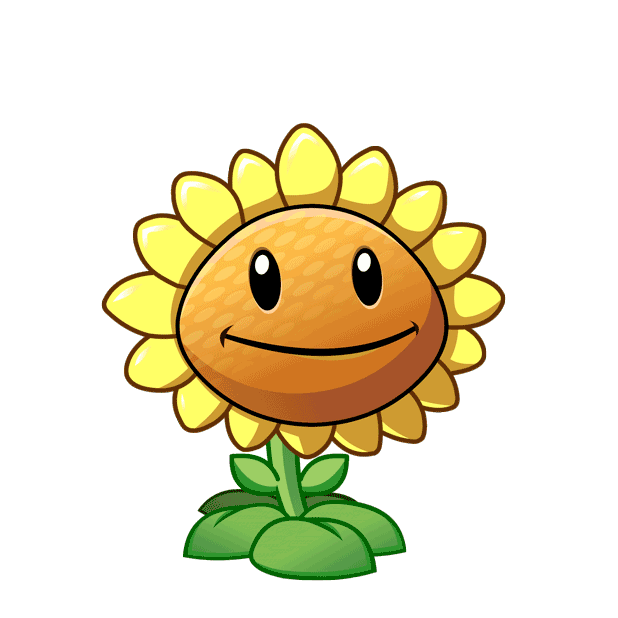 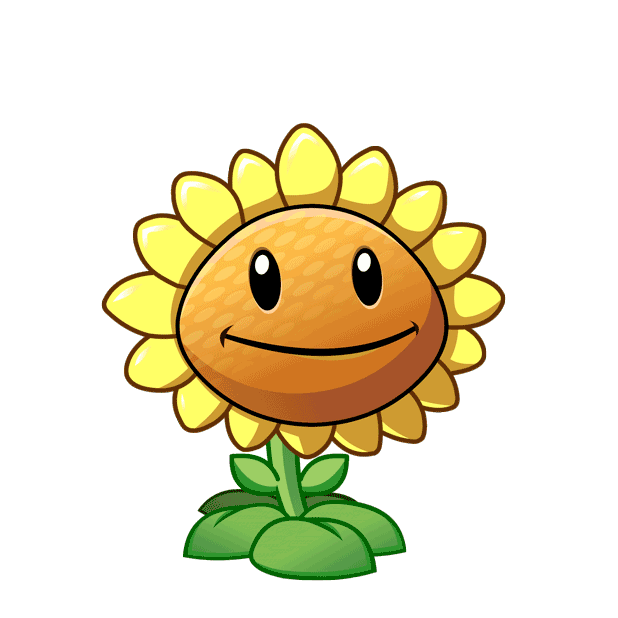 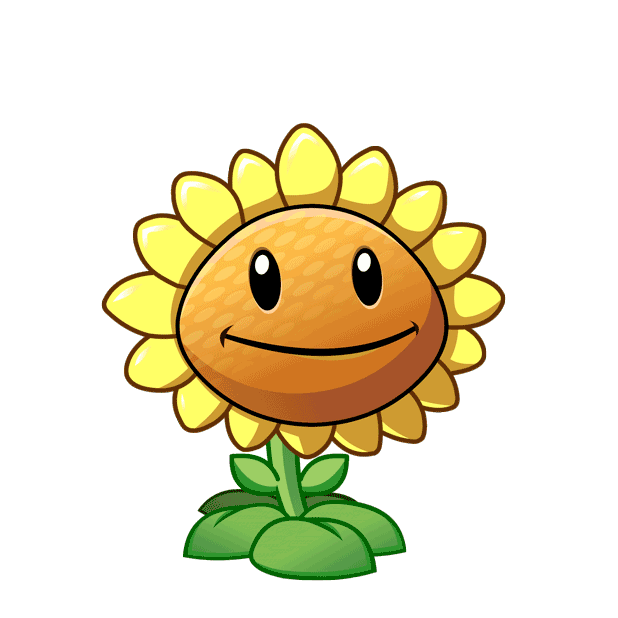 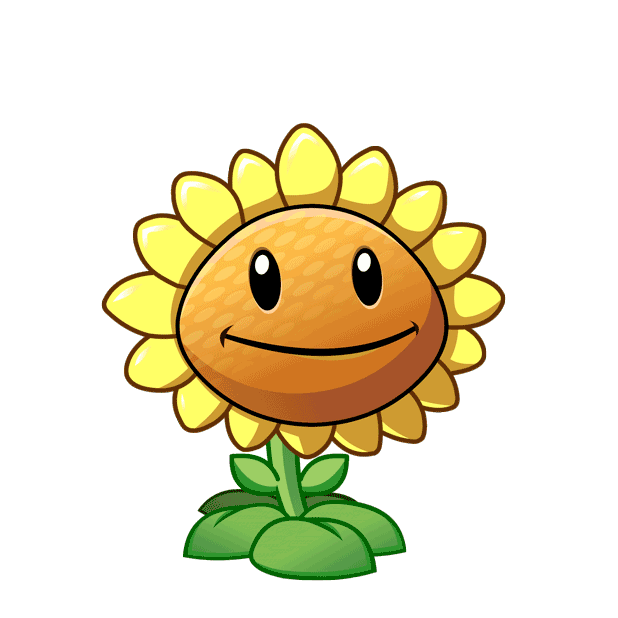 A. 6
B. 7
C. 5
D. 4
Thứ Năm ngày 24 tháng 10 năm 2024
Toán
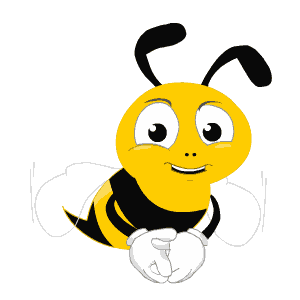 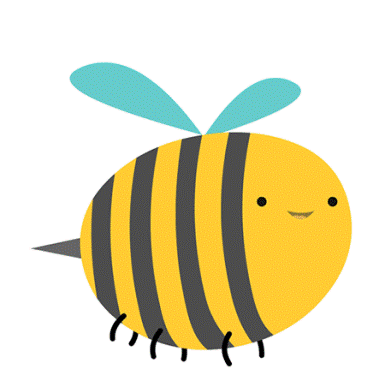 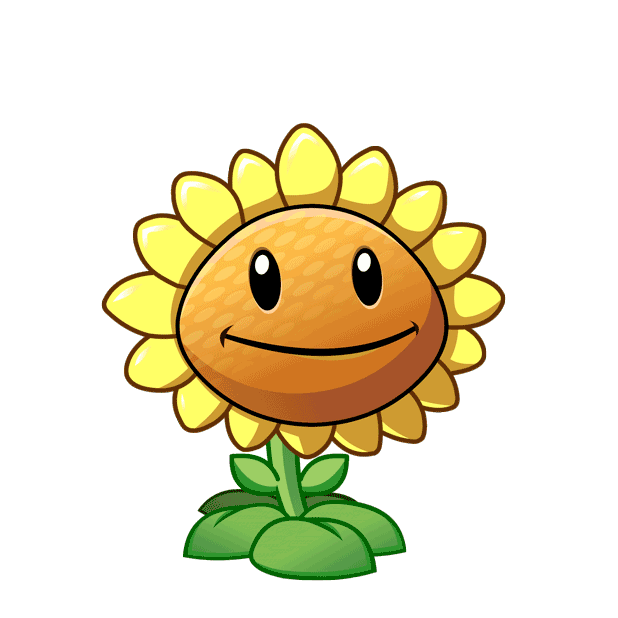 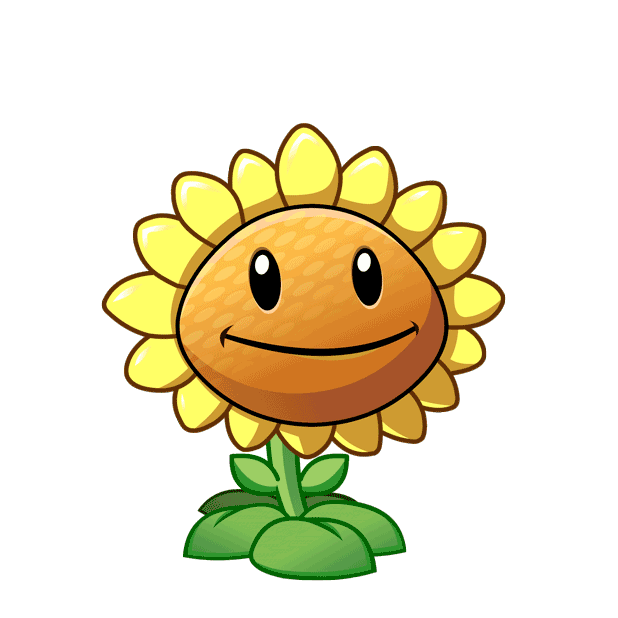 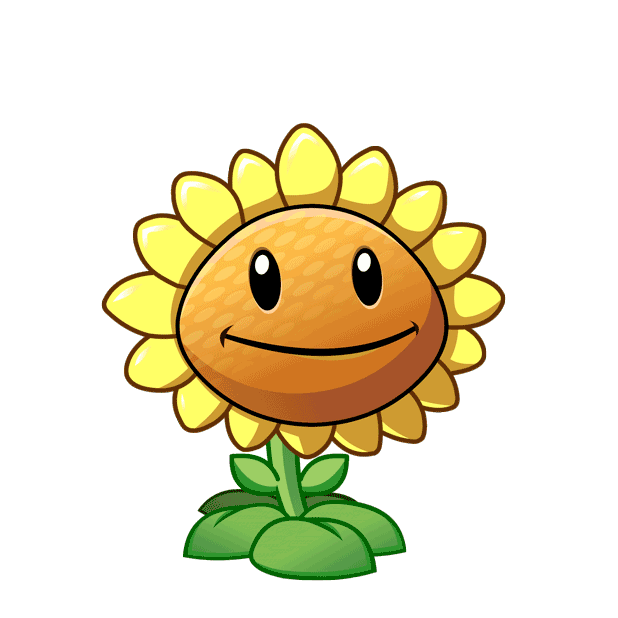 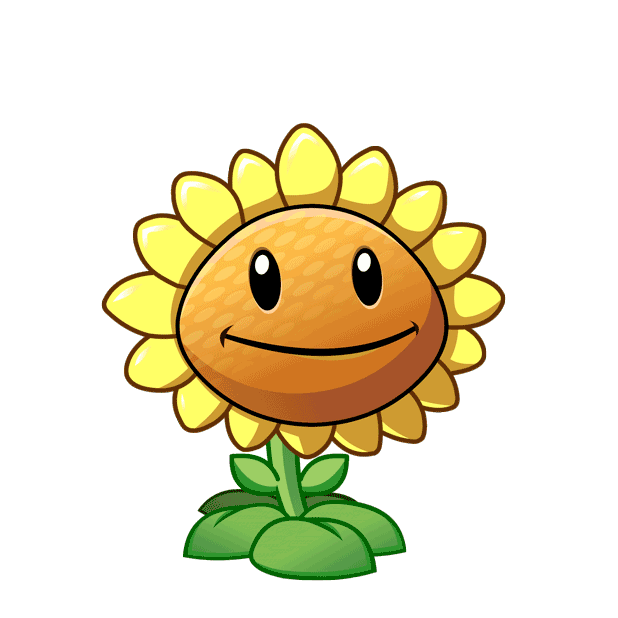 A. 6
B. 7
C. 4
D. 3
Thứ Năm ngày 24 tháng 10 năm 2024
Toán
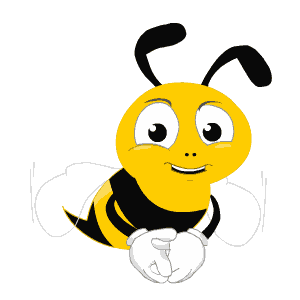 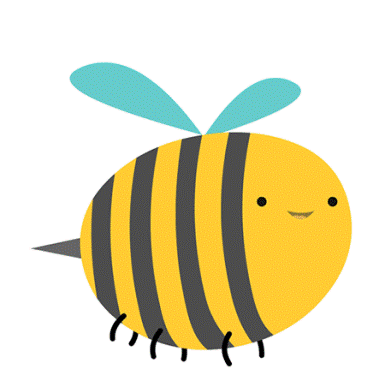 14 - 6 ? 7
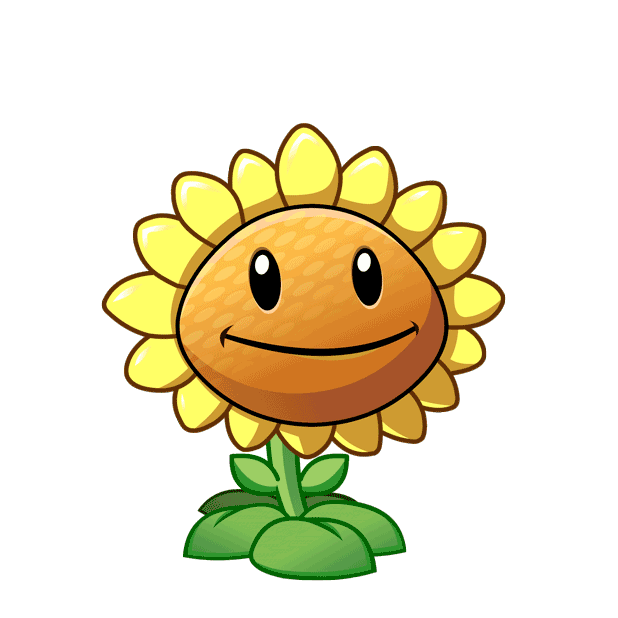 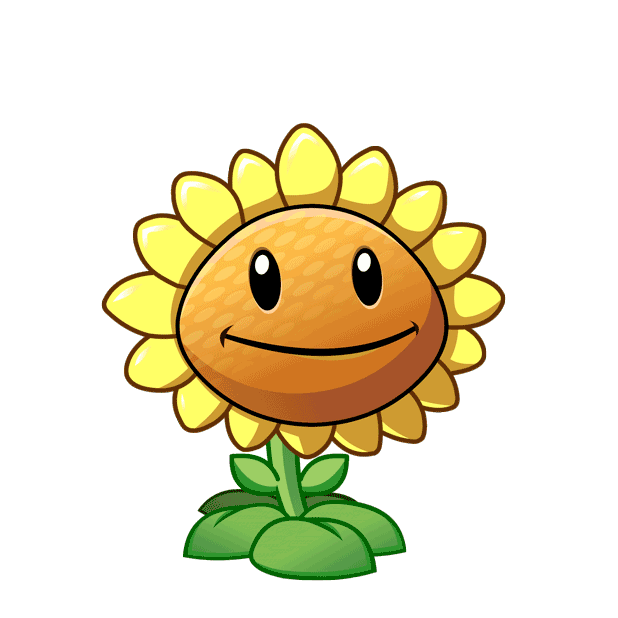 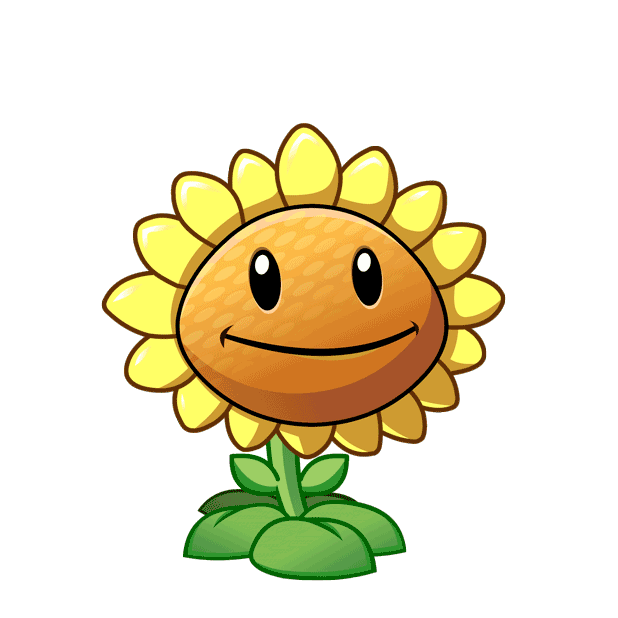 A. <
B. >
C. =
Thứ Năm ngày 24 tháng 10 năm 2024
Toán
Bài toán về nhiều hơn một số đơn vị
Thứ Năm ngày 24 tháng 10 năm 2024
Toán
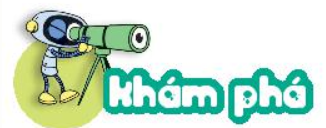 Thứ Năm ngày 24 tháng 10 năm 2024
Toán
Bài toán về nhiều hơn một số đơn vị
Bài giải:
Số bông hoa màu vàng là:
6 + 3 = 9 (bông)
Đáp số: 9 bông hoa
Thứ Năm ngày 24 tháng 10 năm 2024
Toán
Bài toán về nhiều hơn một số đơn vị
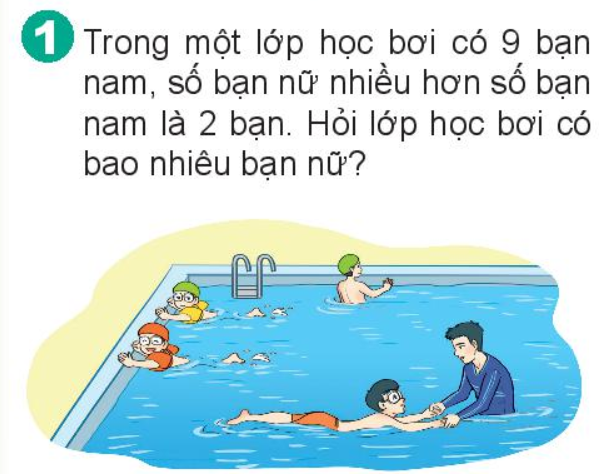 2
9
11
11
Thứ Năm ngày 24 tháng 10 năm 2024
Toán
Bài toán về nhiều hơn một số đơn vị
5
+
14
19
19
Vận dụng - mở rộng
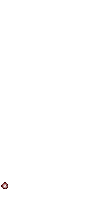 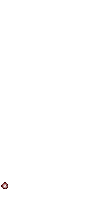 Tiết học đến đây là kết thúc xin chúc các em chăm ngoan, học giỏi.